Критерии   независимой   оценки   качестваусловий  осуществления   образовательной              деятельности    в  2018 г.
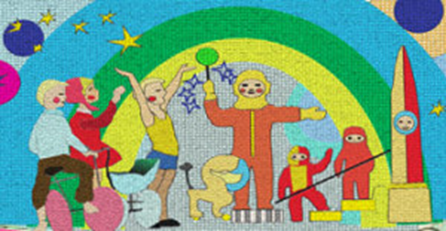 МУНИЦИПАЛЬНОЕ   БЮДЖЕТНОЕ ДОШКОЛЬНОЕ ОБРАЗОВАТЕЛЬНОЕ УЧРЕЖДЕНИЕ ГОРОДА КОРОЛЕВА МОСКОВСКОЙ ОБЛАСТИ ДЕТСКИЙ САД № 25 «МОЗАИКА» КОМБИНИРОВАННОГО ВИДА
Открытость и доступность информации об образовательной организации1. Соответствие информации о деятельности образовательной организации, размещенной на информационныхстендах, ее содержанию и порядку (форме), установленных нормативными правовыми актами.
Лицензии
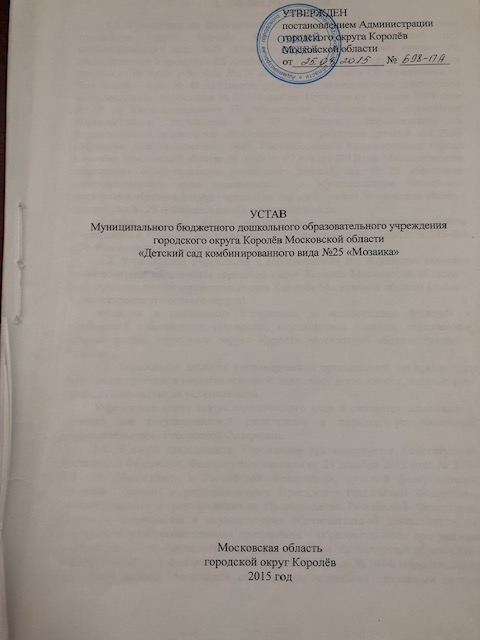 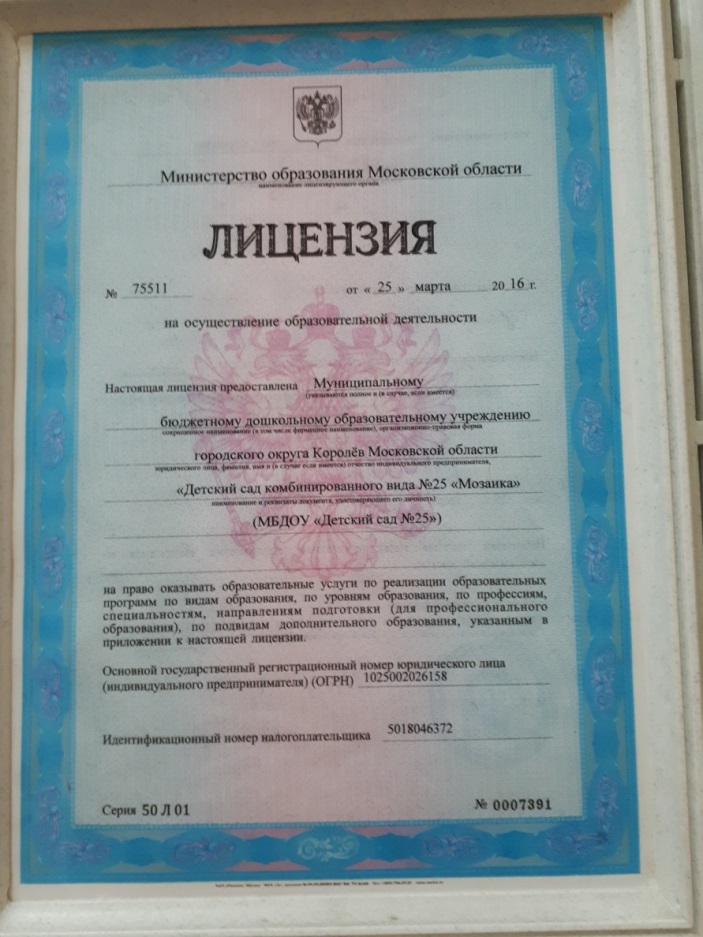 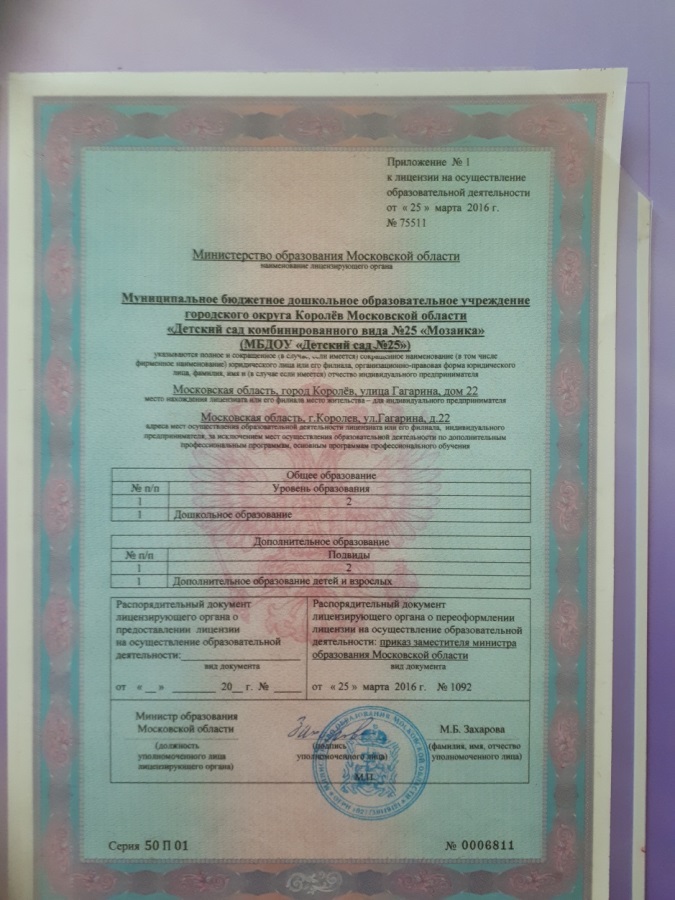 Информация о закрепленнойтерритории за образовательнойорганизацией
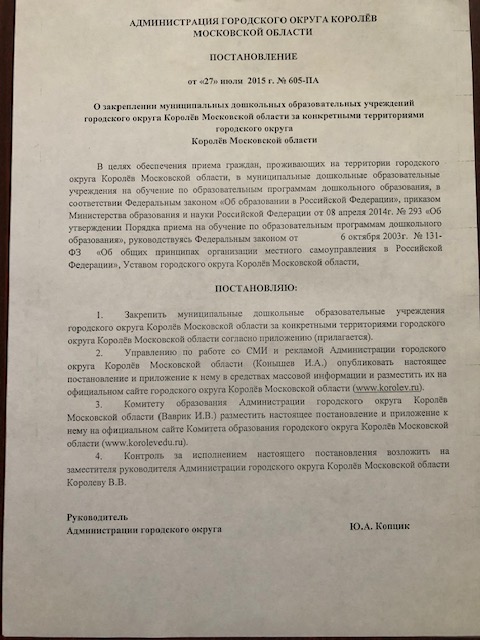 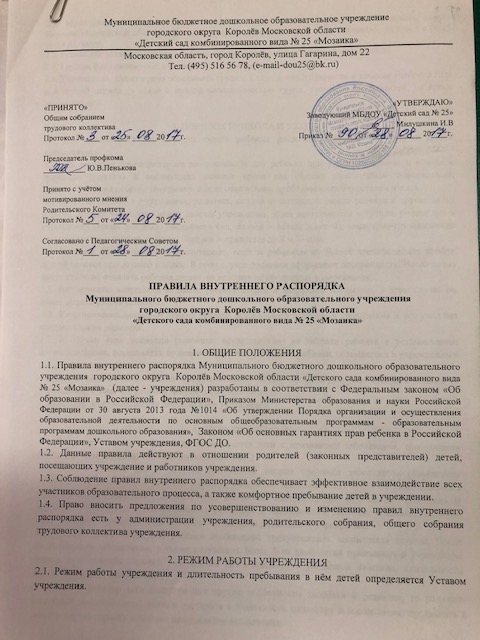 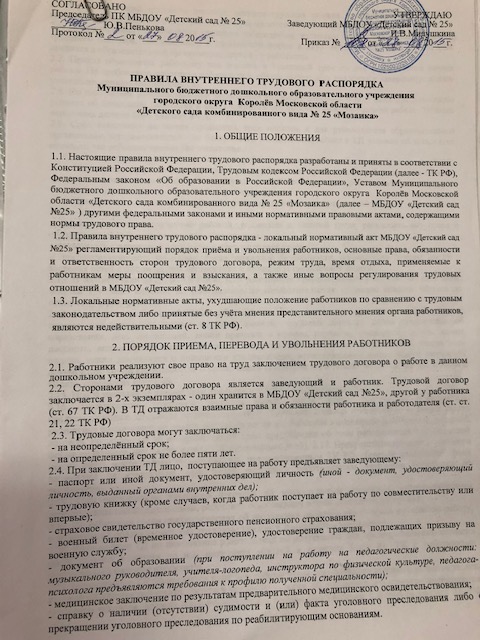 Информация о порядке приема
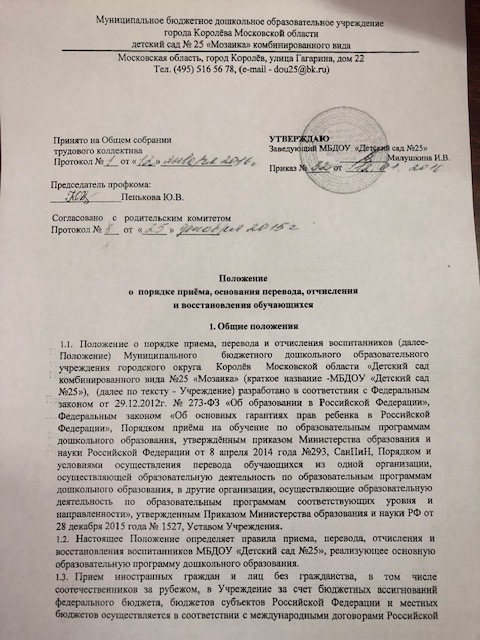 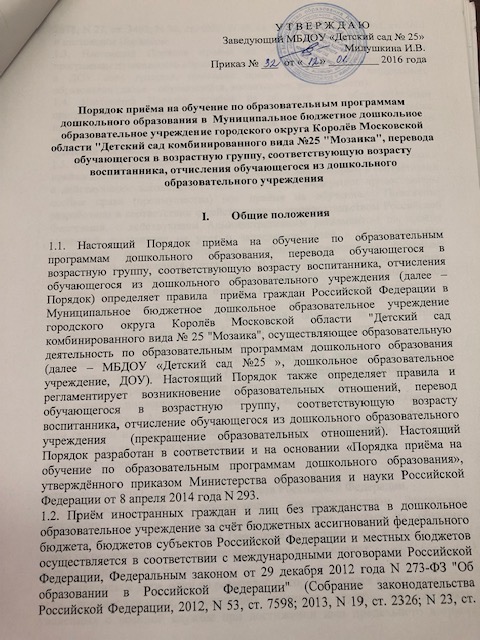 Информация для родителей при поступлении в детский сад
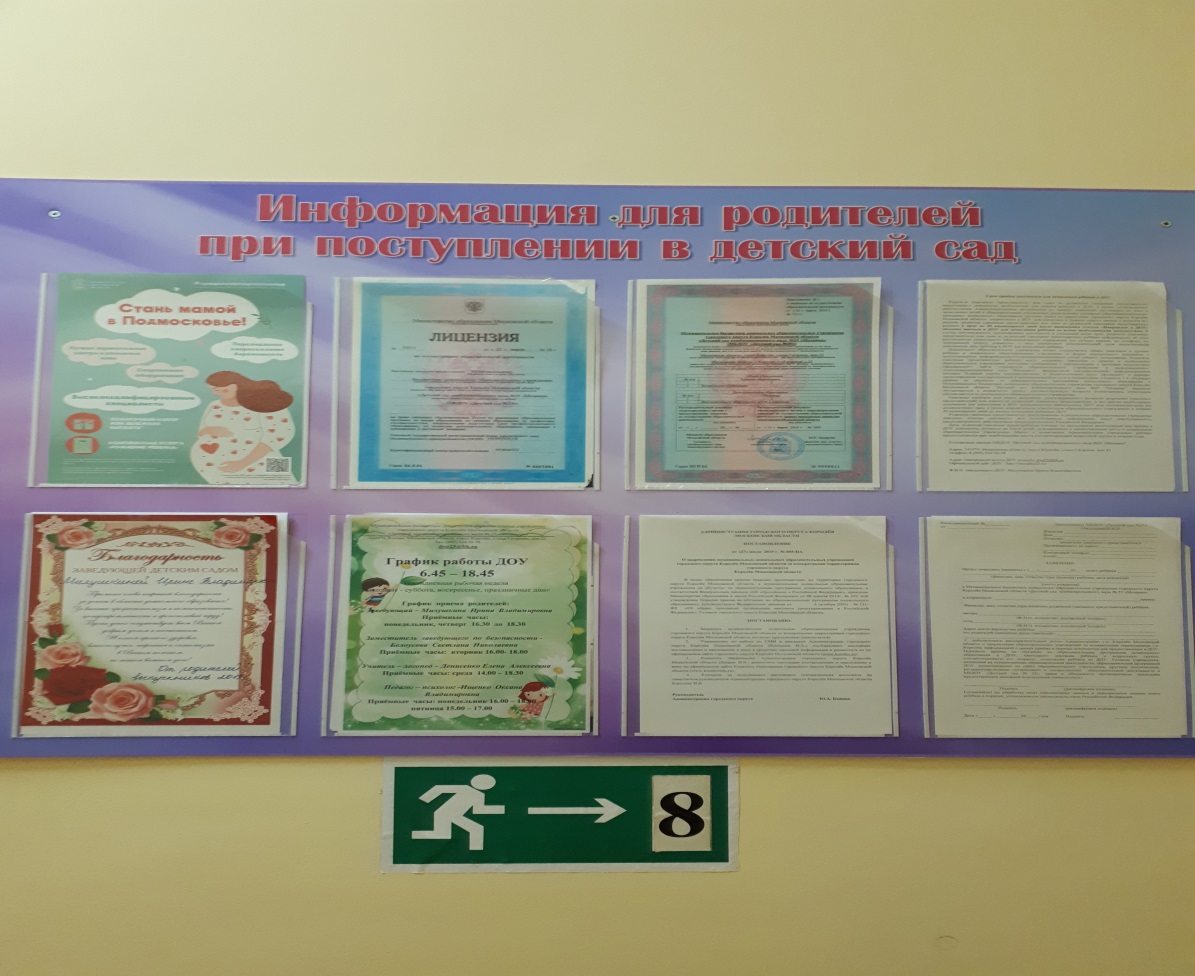 Стенд медработника
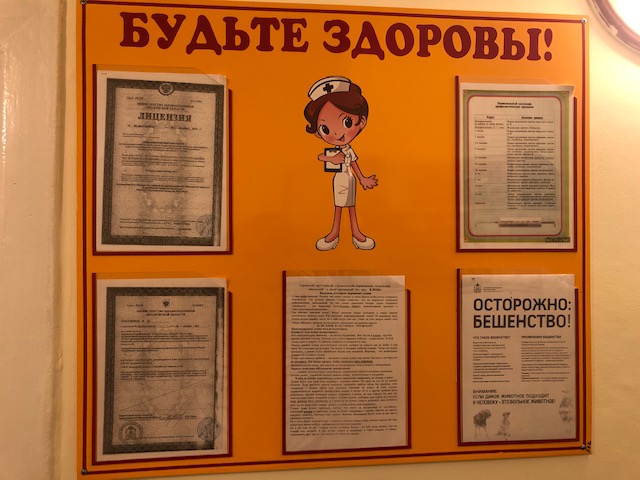 Методический кабинет
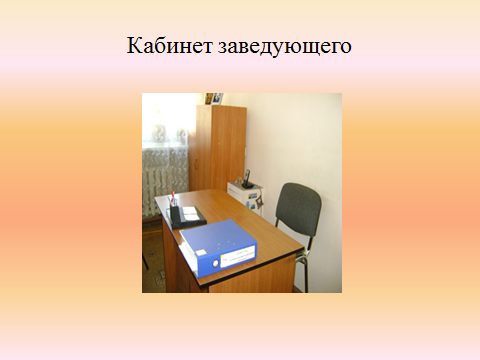 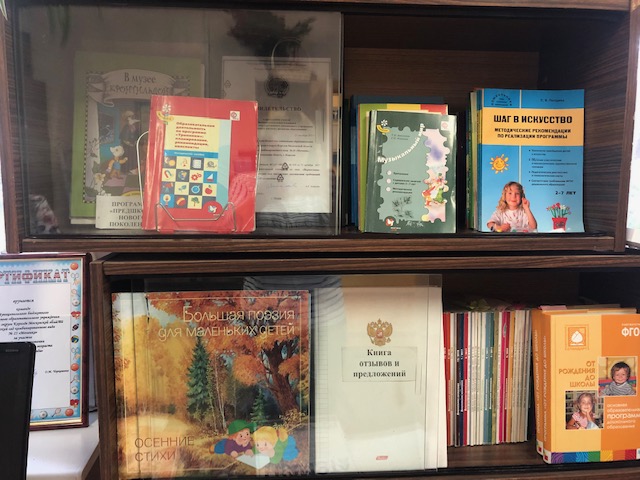 Уголок логопеда
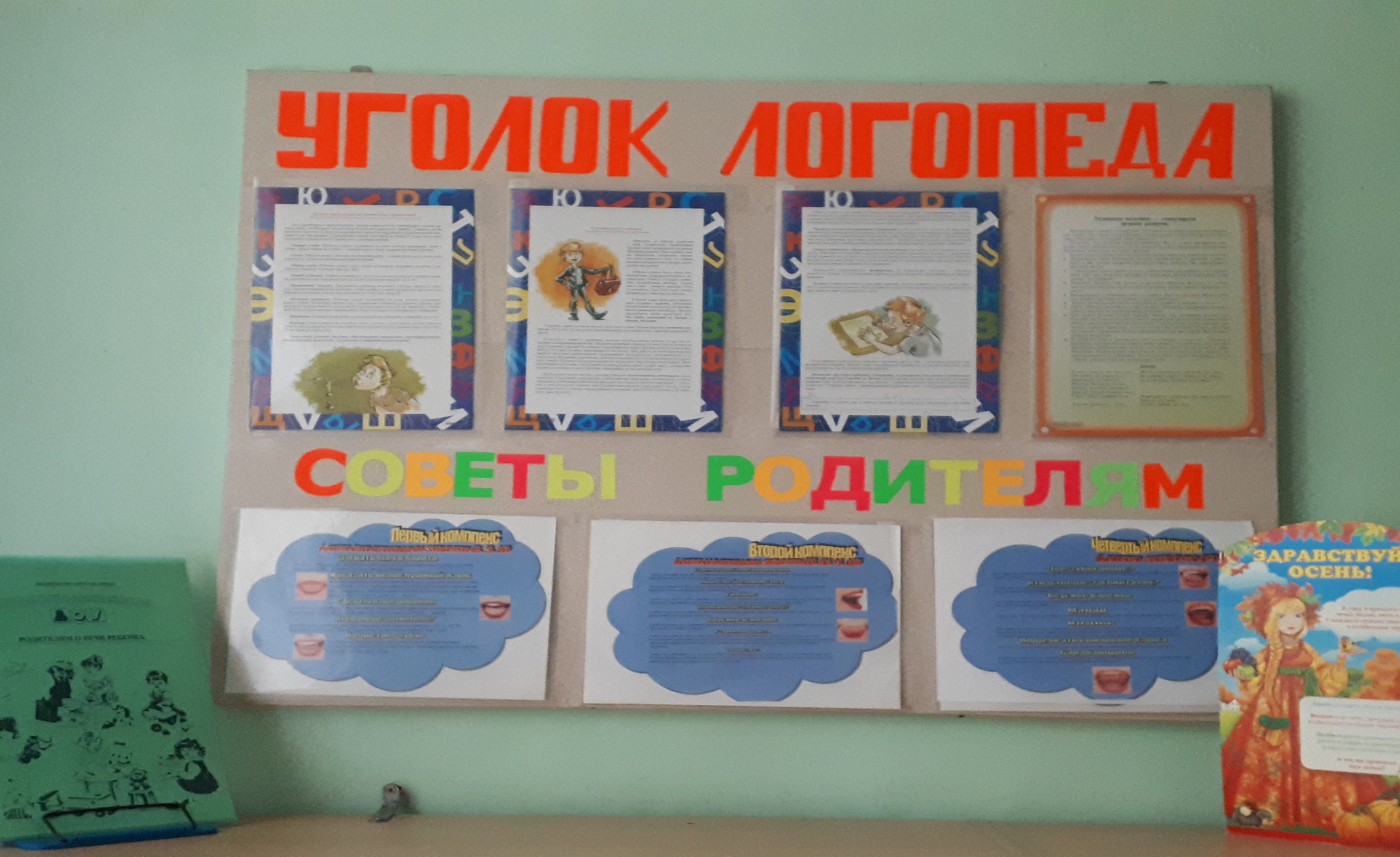 Логопедическая группа
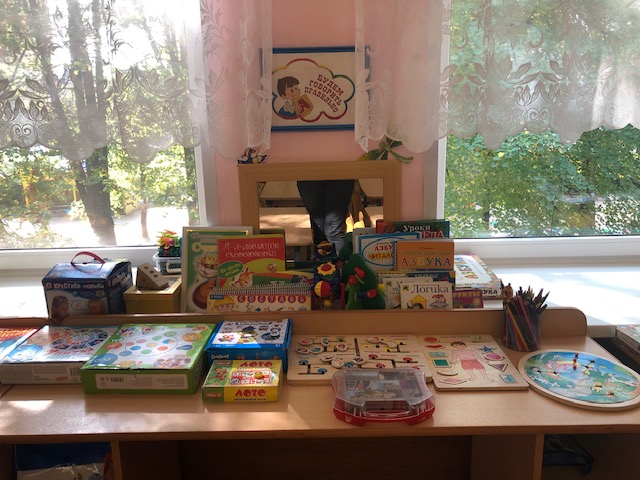 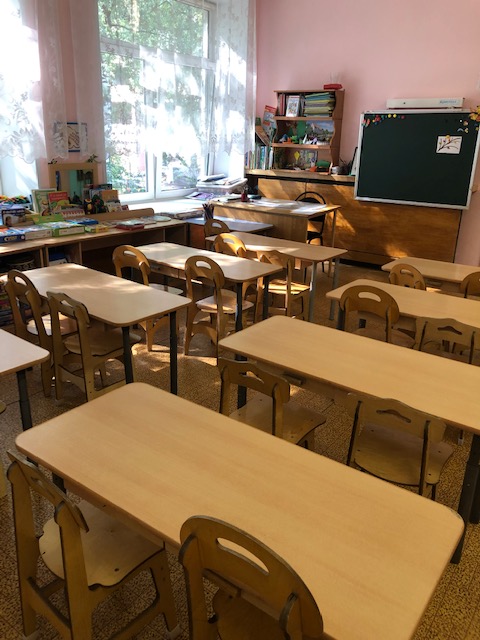 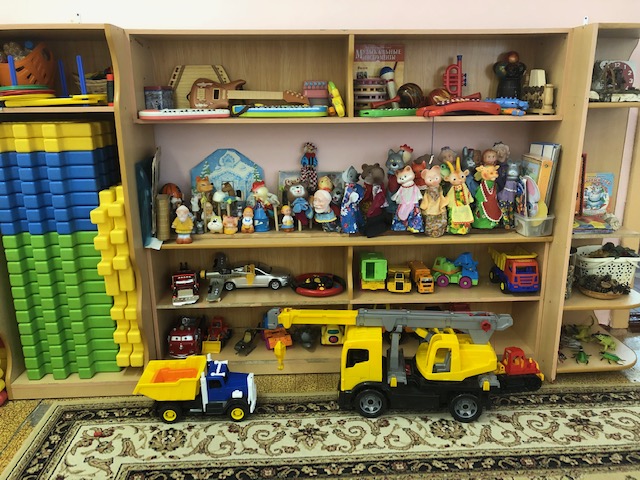 Музыка и Спорт
Наши достижения
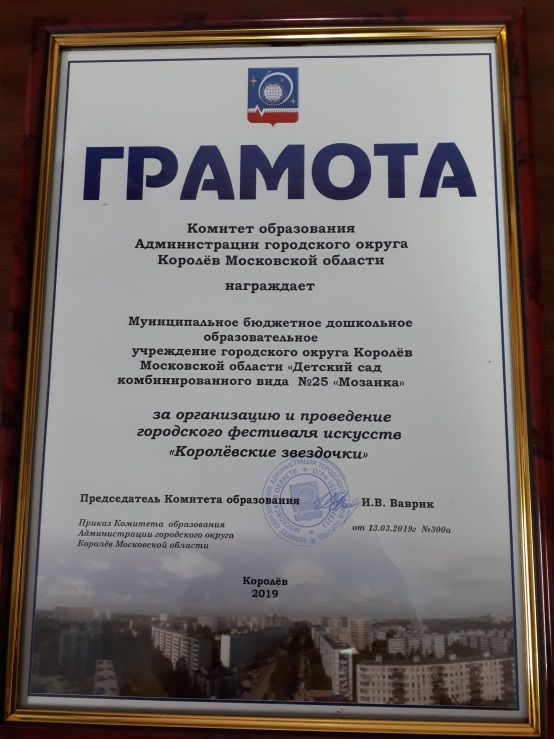 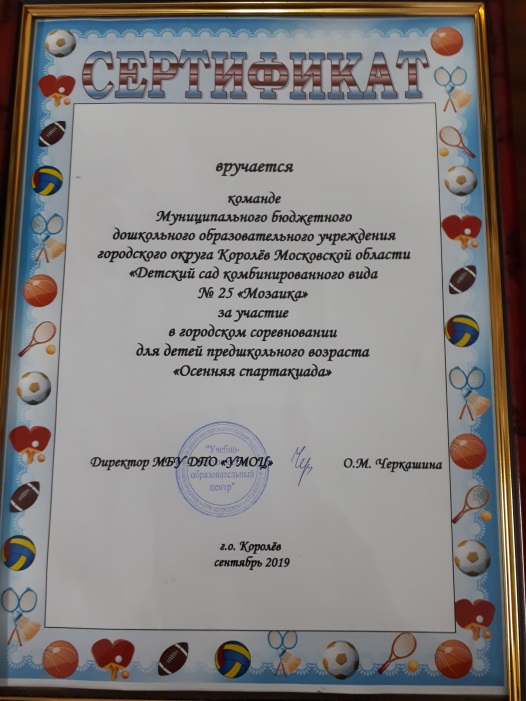 Символика и геральдика
Охрана труда
Пожарная безопасность
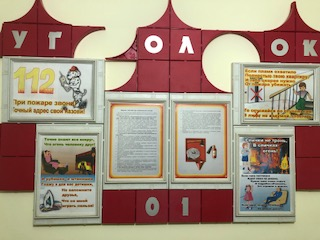 Наш профсоюз
Меню / стенд по питанию
2.   Соответствие информации о деятельности образовательной  организации, размещенной на официальном сайте, ее содержанию и порядку (форме), установленным нормативными правовыми актами.
https://mozaika25korolev.edumsko.ru/about/info
https://mozaika25korolev.edumsko.ru/collective/pedagogical_collective
https://mozaika25korolev.edumsko.ru/activity/education_information
https://mozaika25korolev.edumsko.ru/activity/fgos
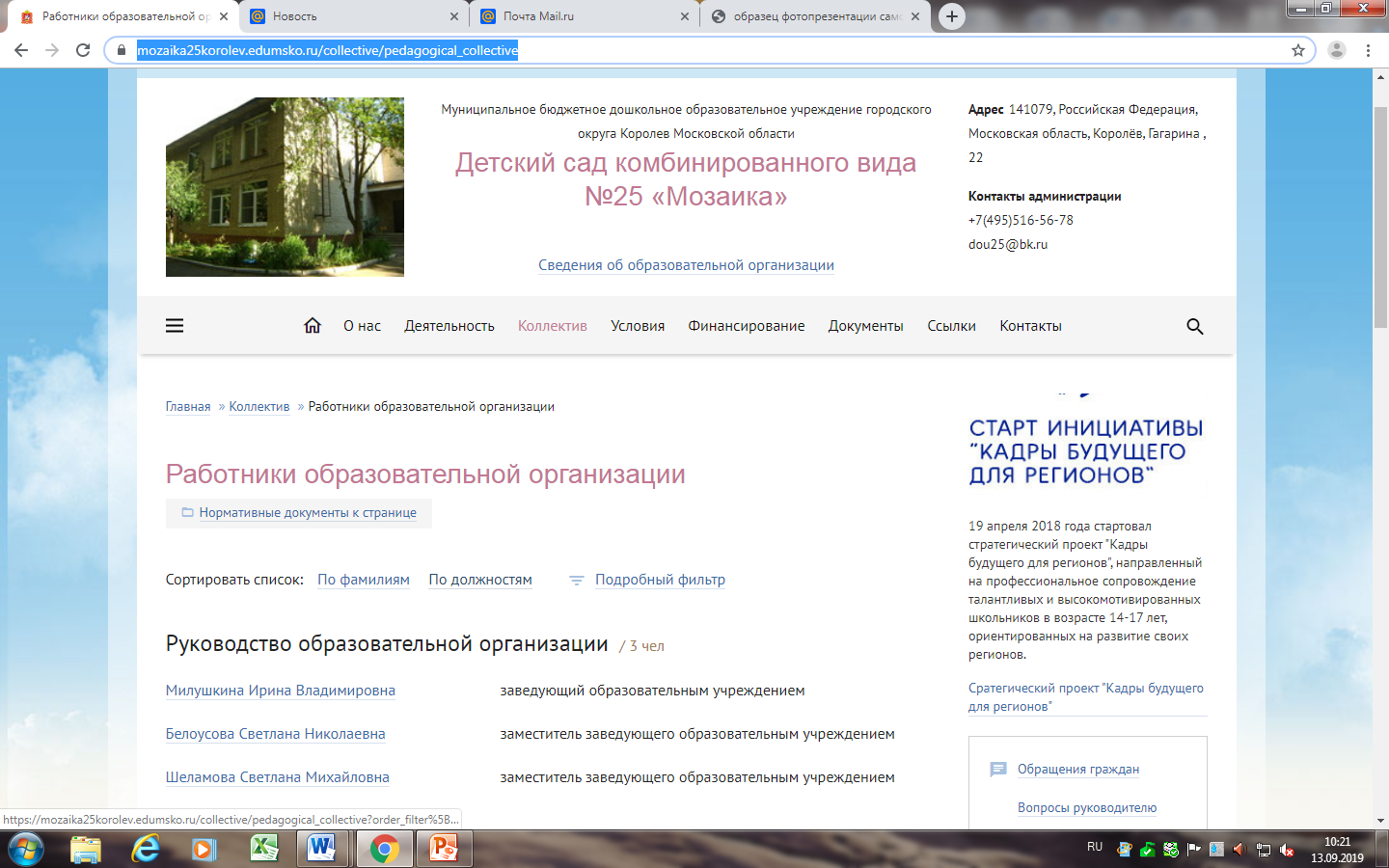 https://mozaika25korolev.edumsko.ru/collective/pedagogical_collective
https://mozaika25korolev.edumsko.ru/conditions/logistics
https://mozaika25korolev.edumsko.ru/documents/regulat_documents
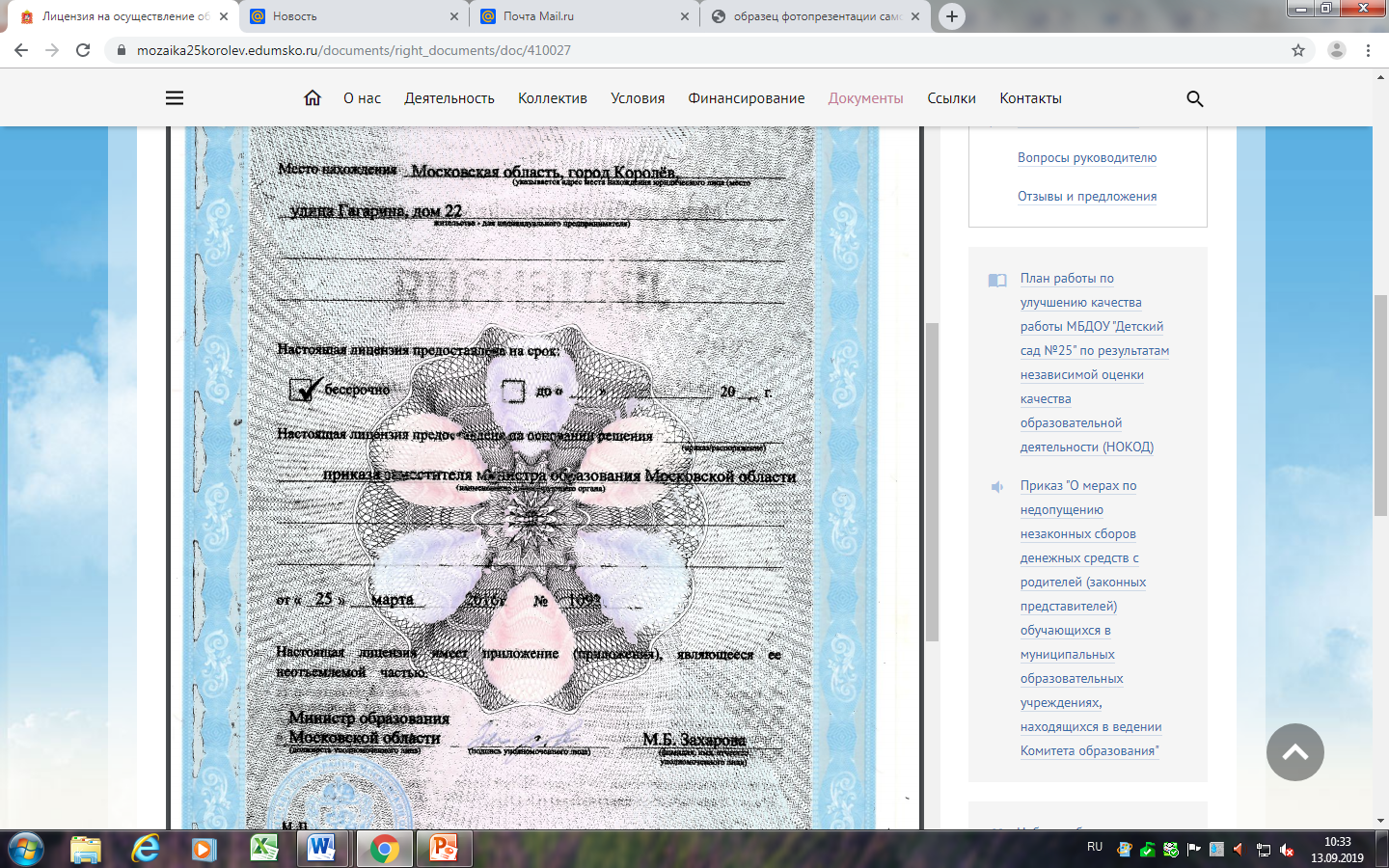 https://mozaika25korolev.edumsko.ru/documents/right_documents/doc/410027
https://mozaika25korolev.edumsko.ru/finance/budget
https://mozaika25korolev.edumsko.ru/documents/other_documents
https://mozaika25korolev.edumsko.ru/documents/other_documents/folder/47166
https://mozaika25korolev.edumsko.ru/finance/paid_services
https://mozaika25korolev.edumsko.ru/finance/paid_services
https://mozaika25korolev.edumsko.ru/contact
Кабинет логопеда и психолога .
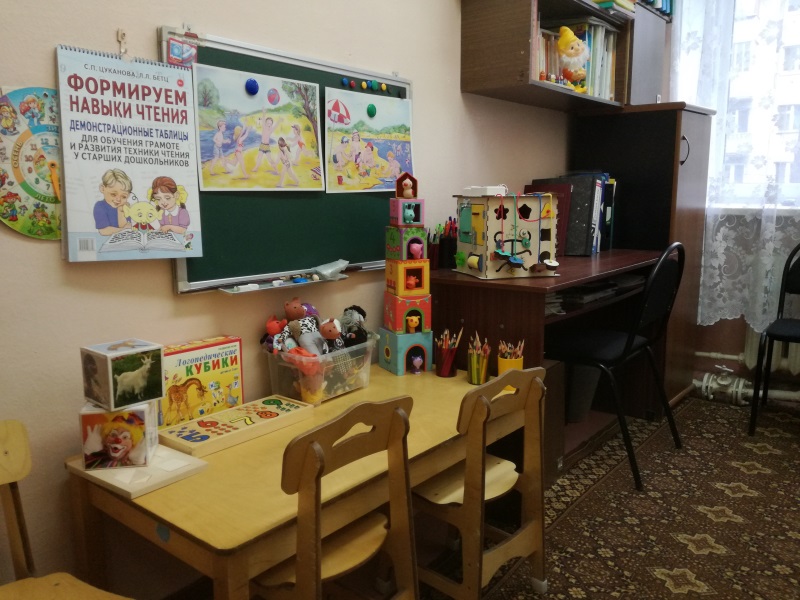 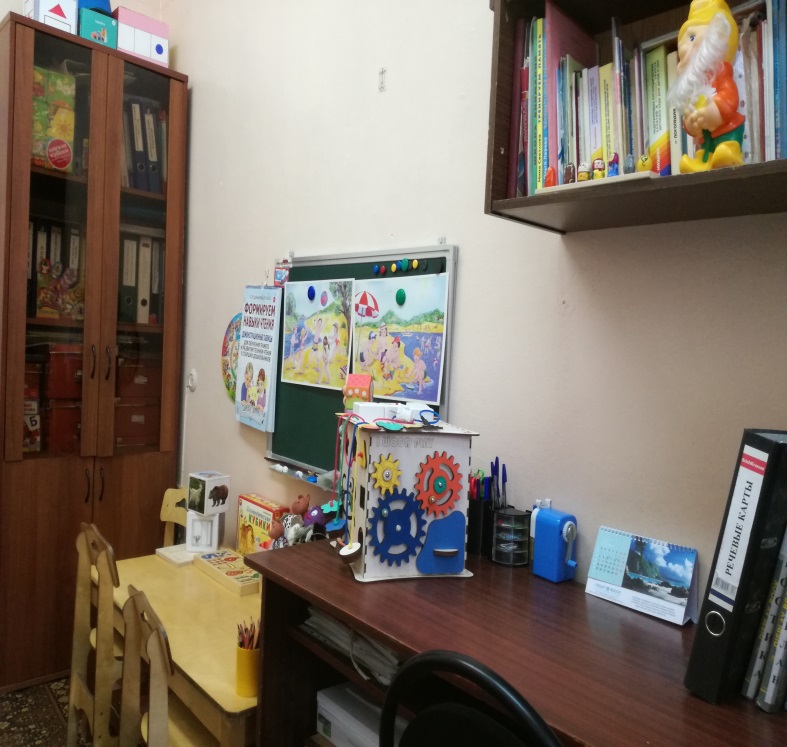 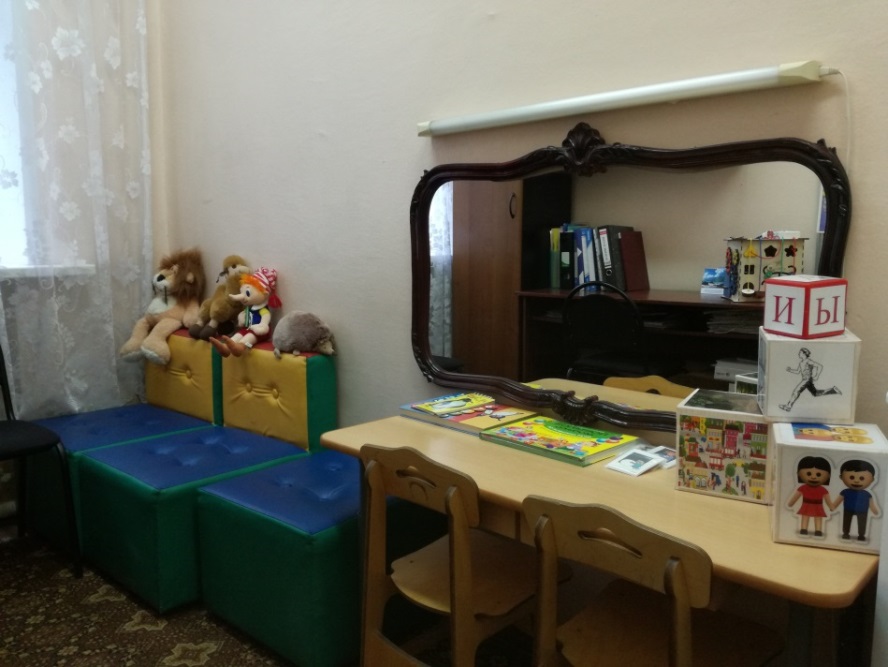 Медицинский блок
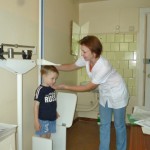 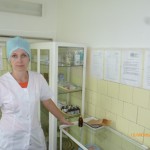 Навигация внутри организации
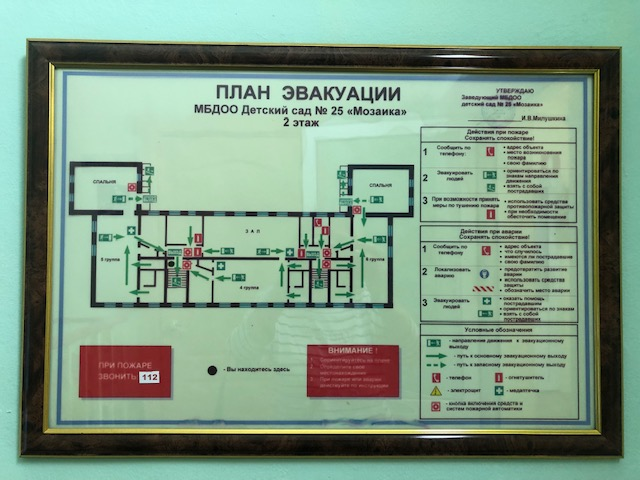 Пищеблок
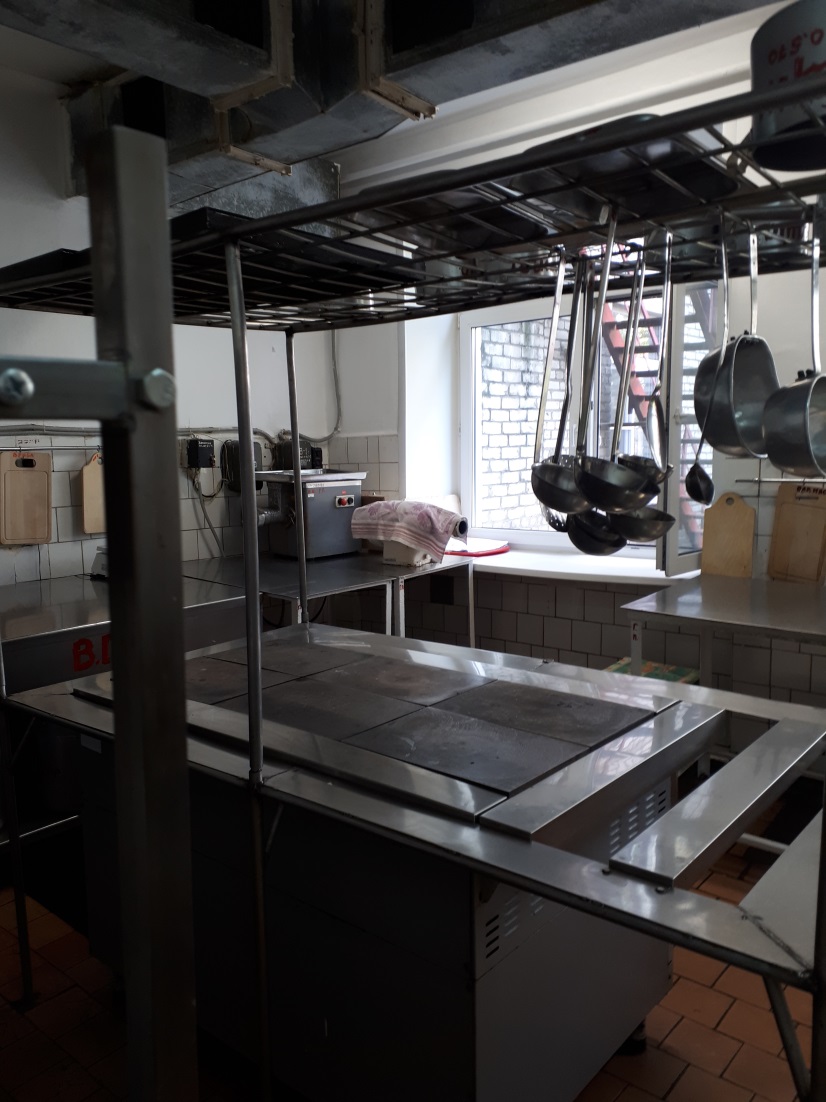 Групповые помещения
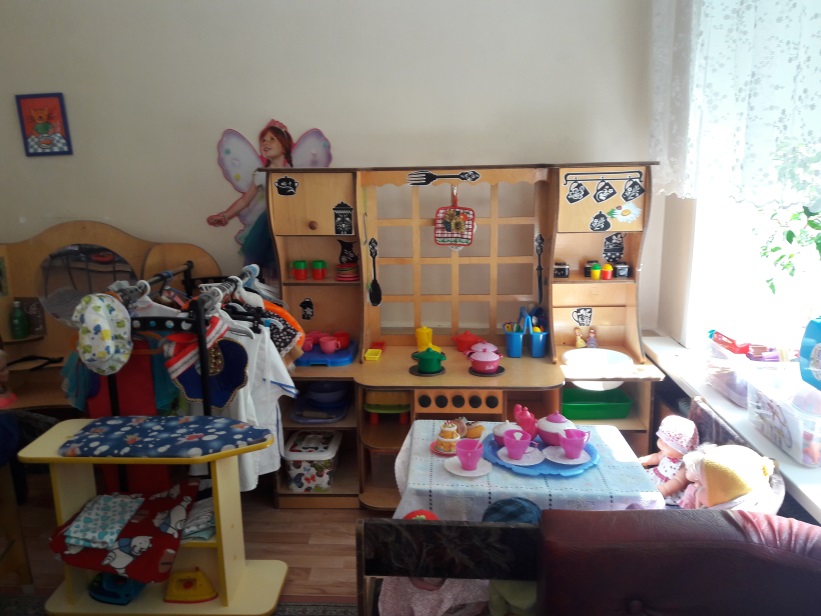 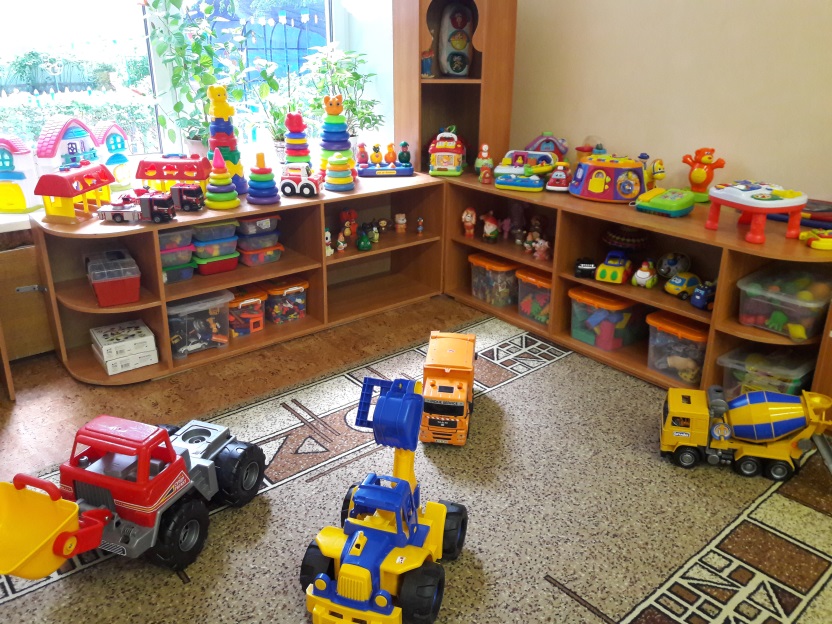 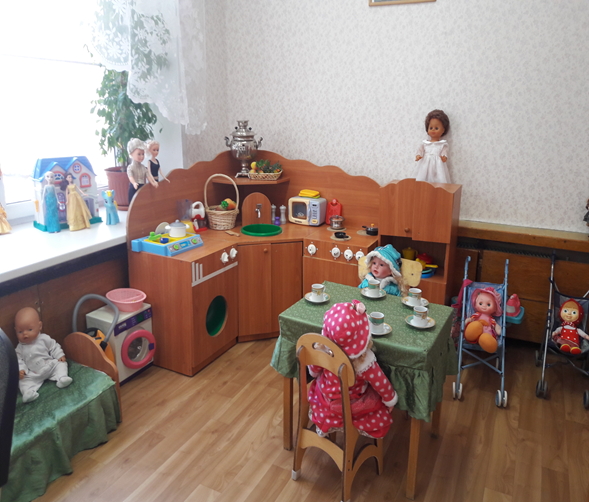 Организация пространства раздевальной ( приемной) комнаты
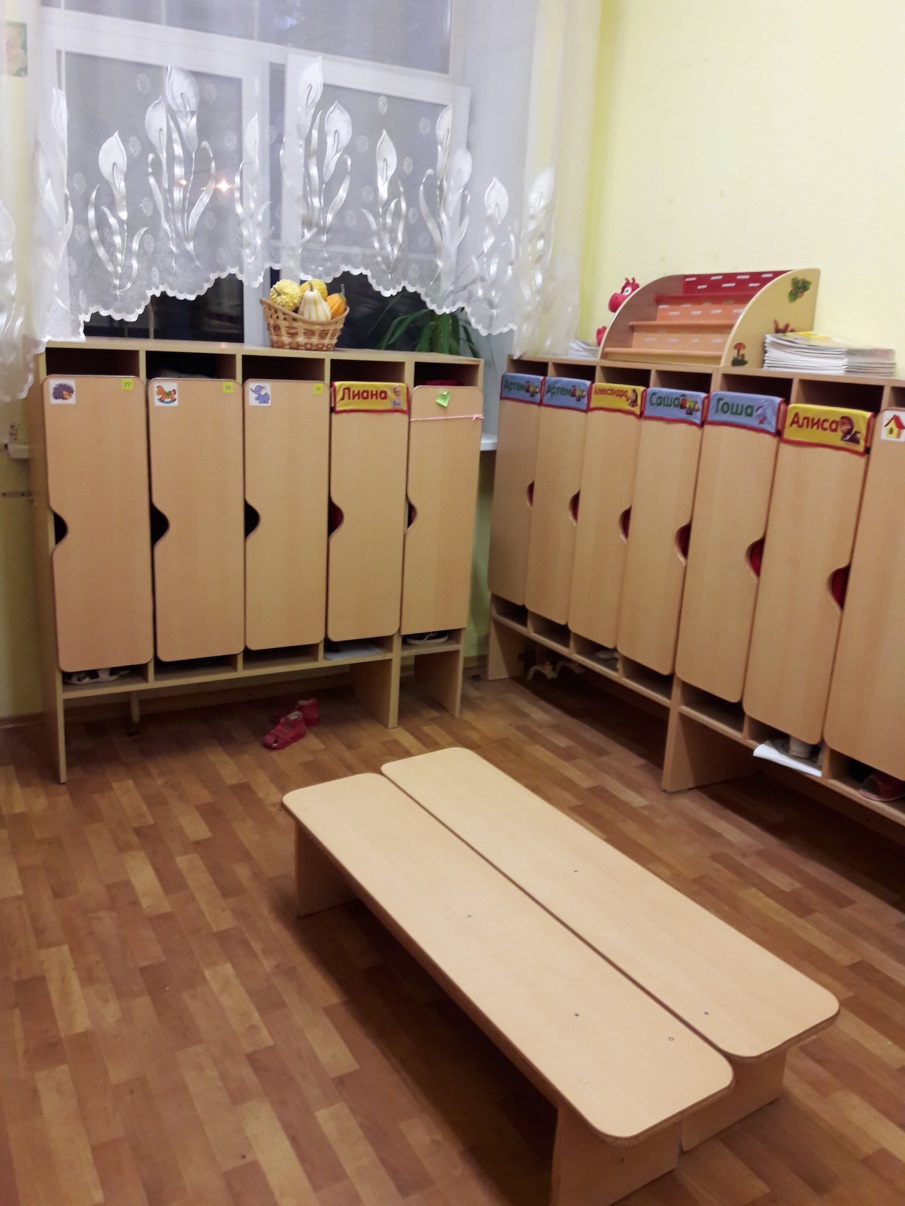 Буфетная
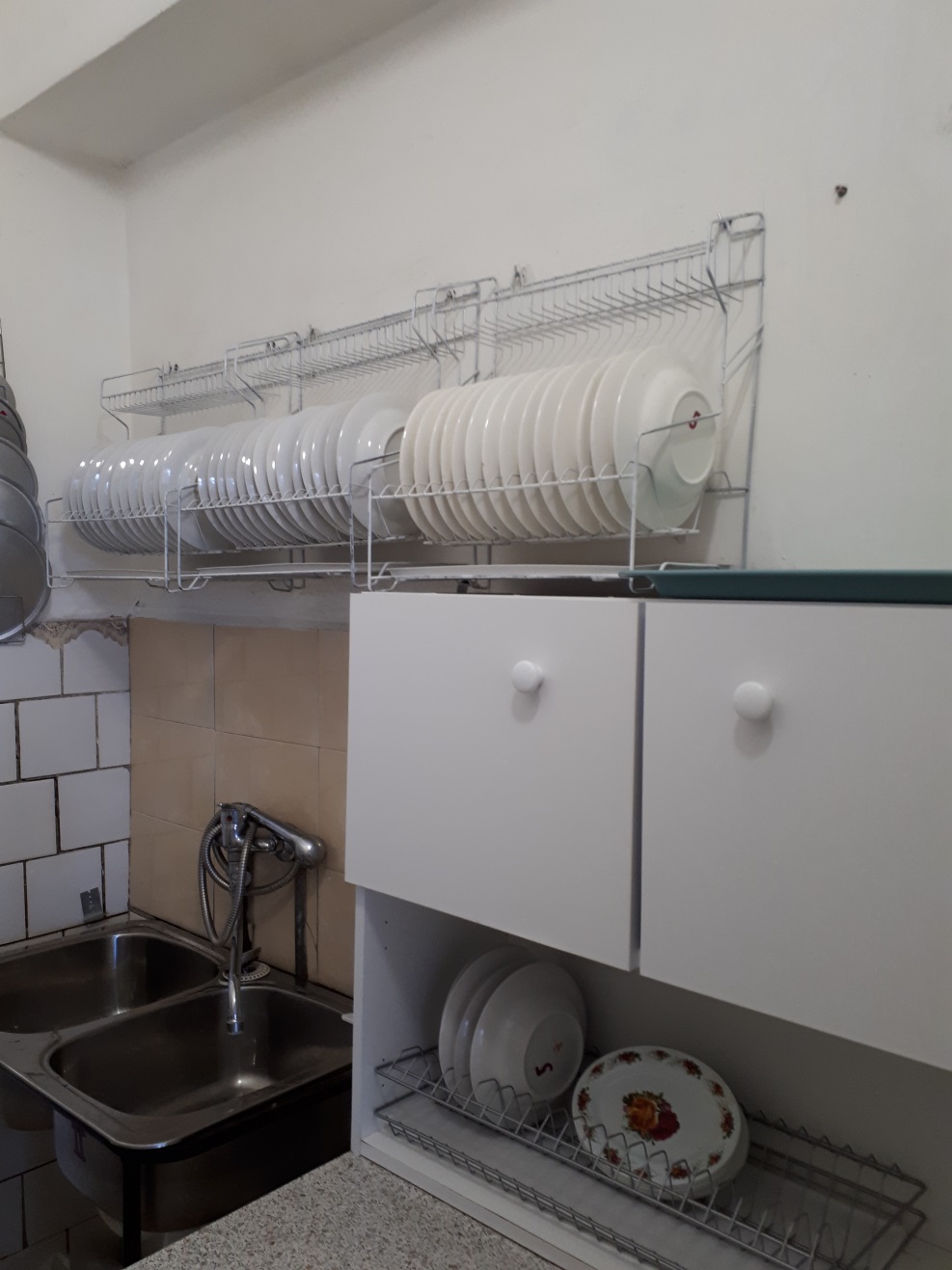 Спальни
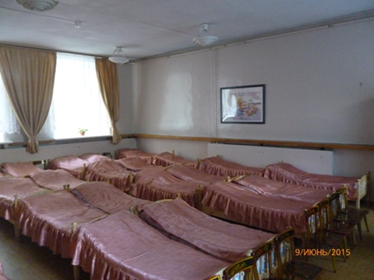 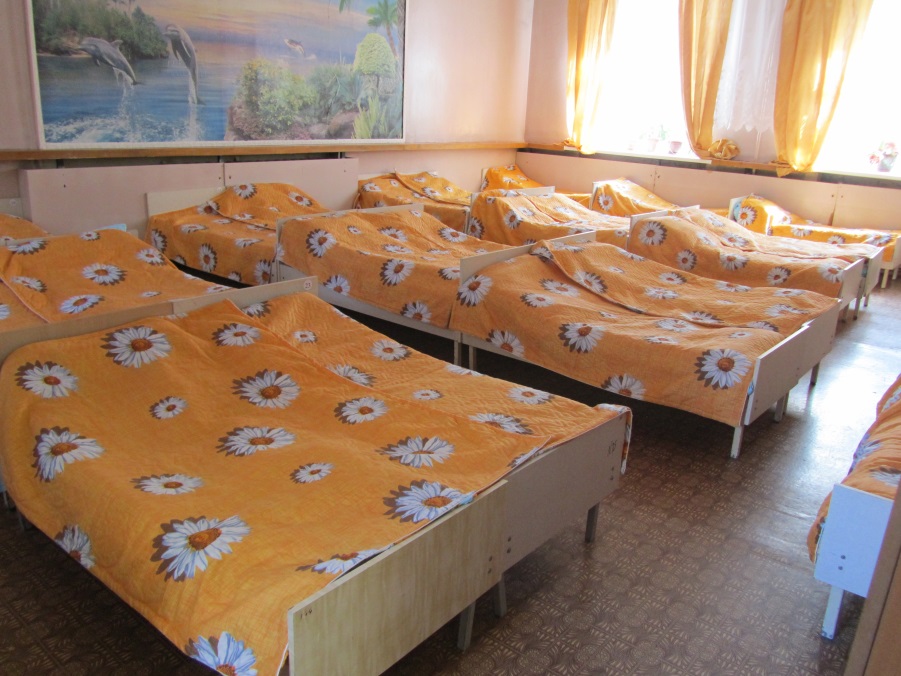 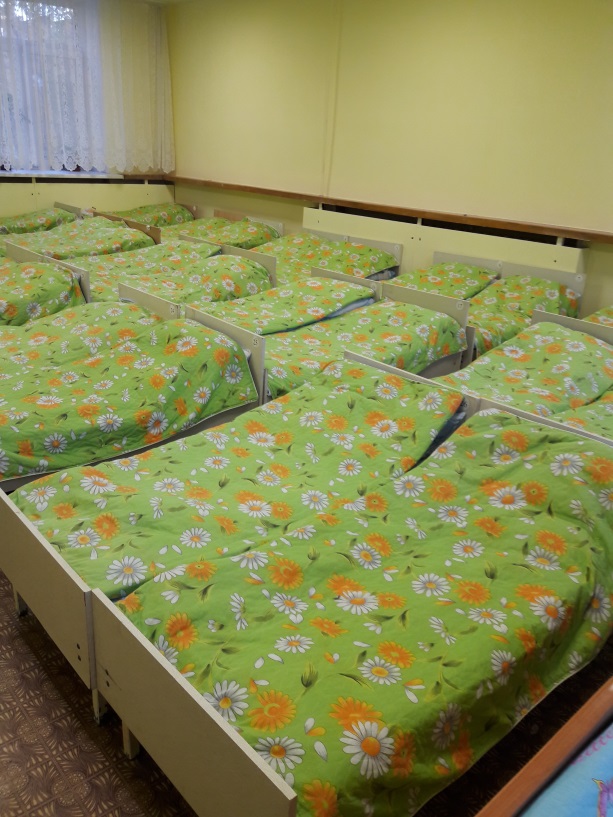 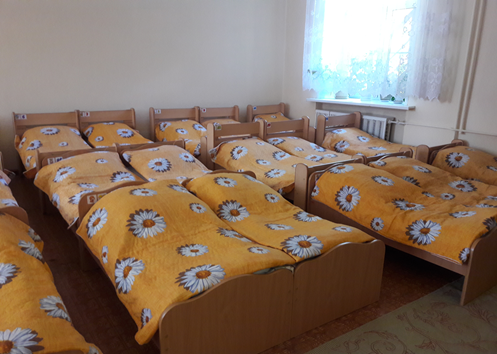 Санитарно-гигиеническое помещение групп
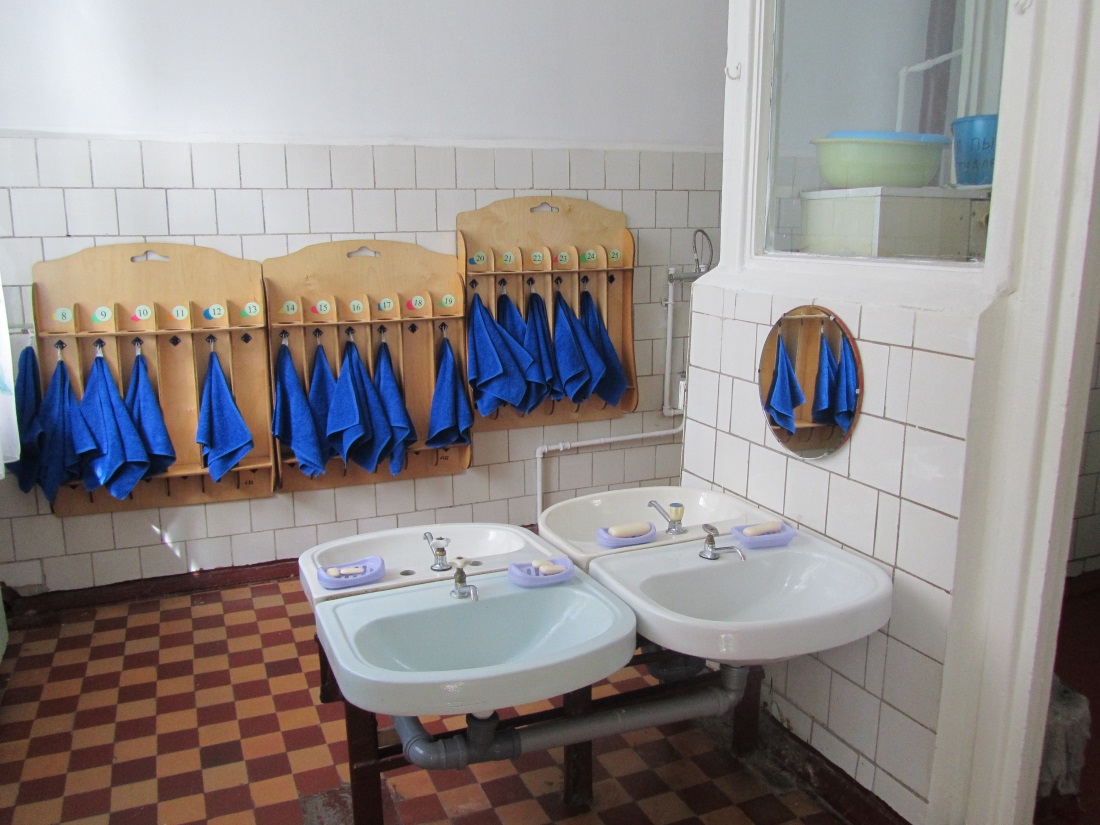 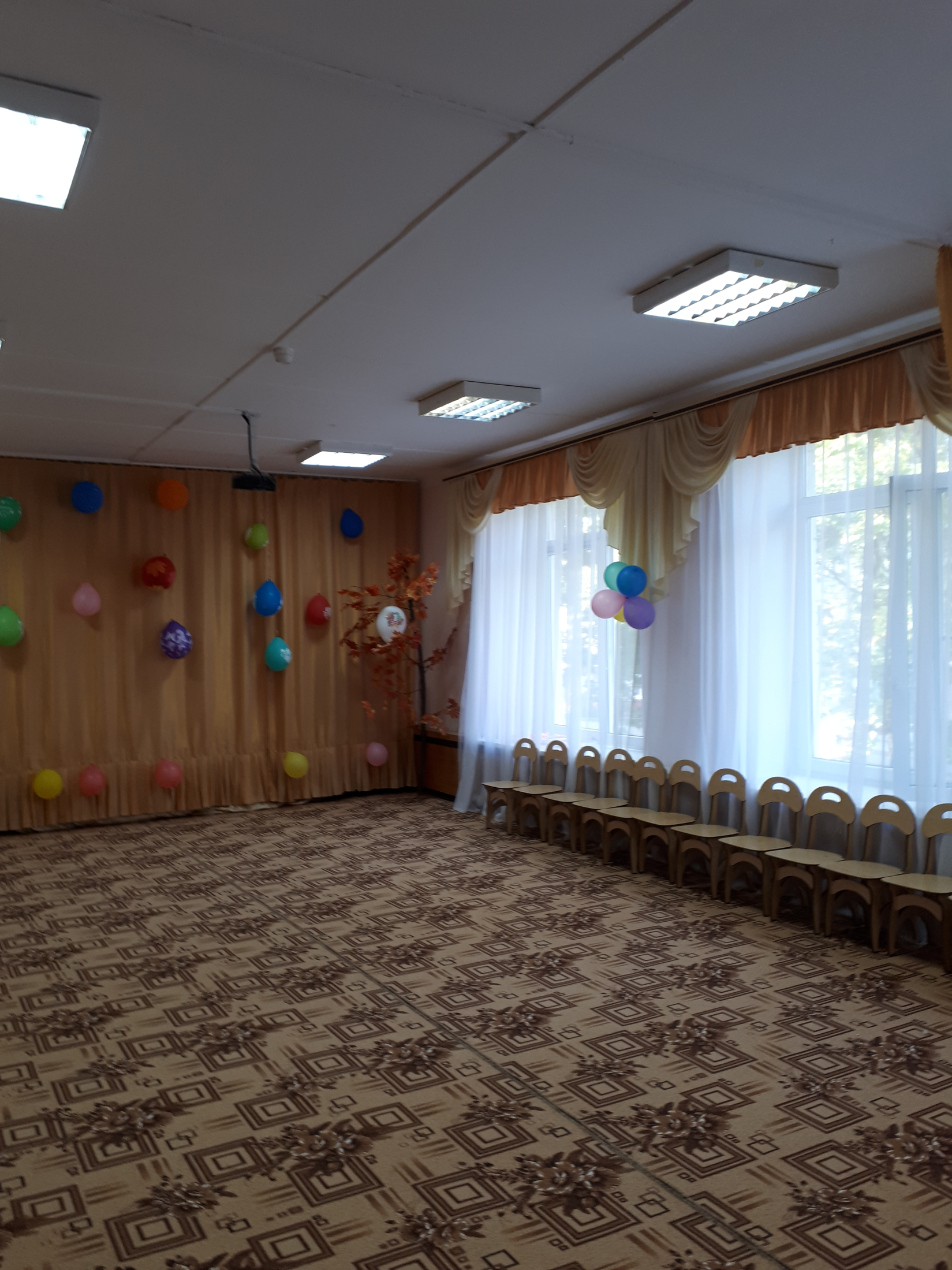 Музыкальный зал
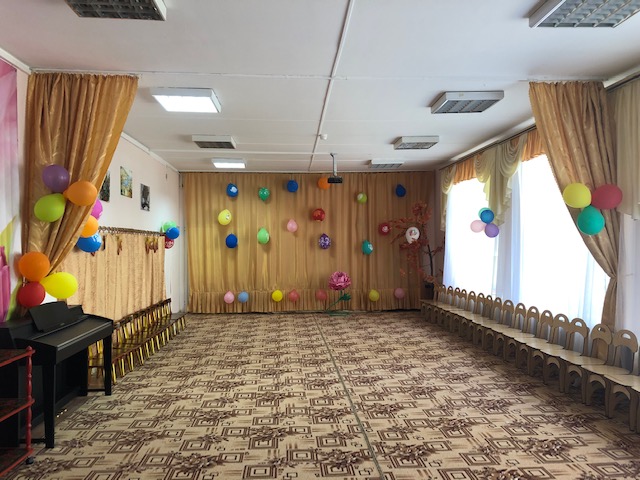 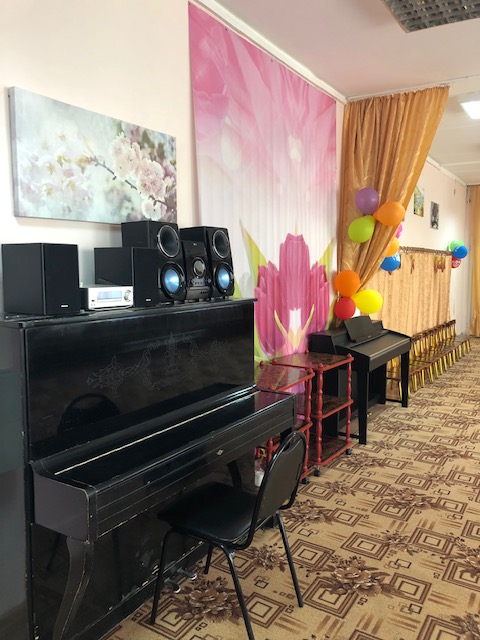 Физкультурный зал
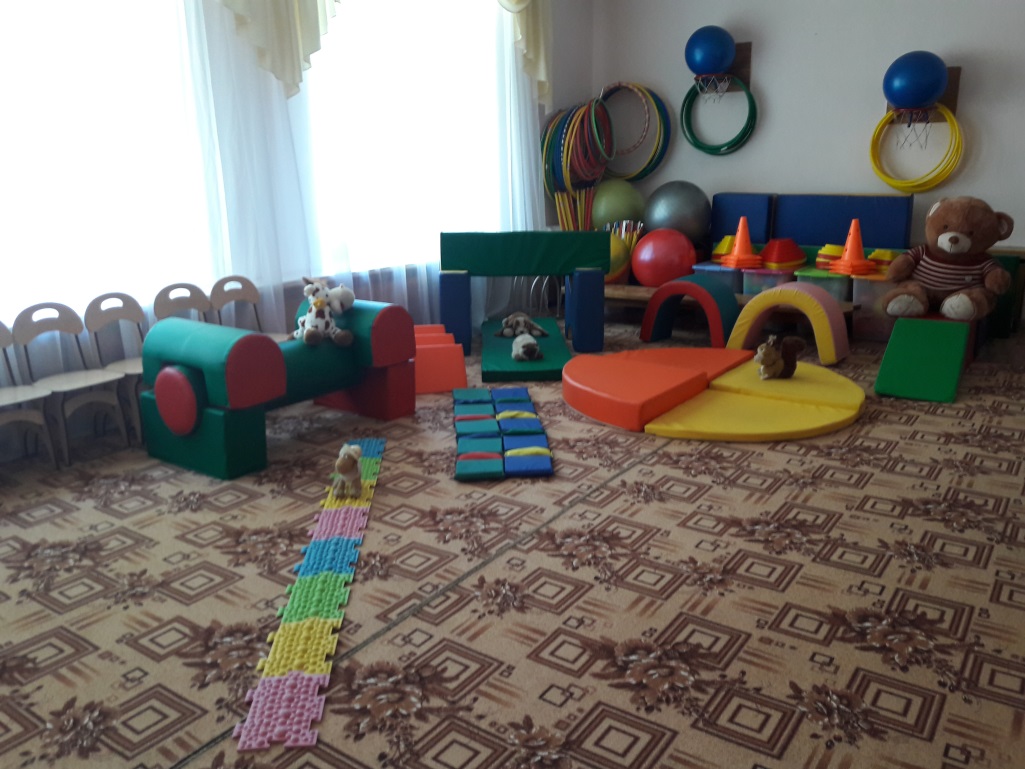 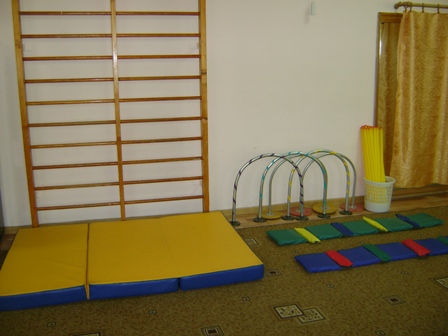 Музейная педагогика
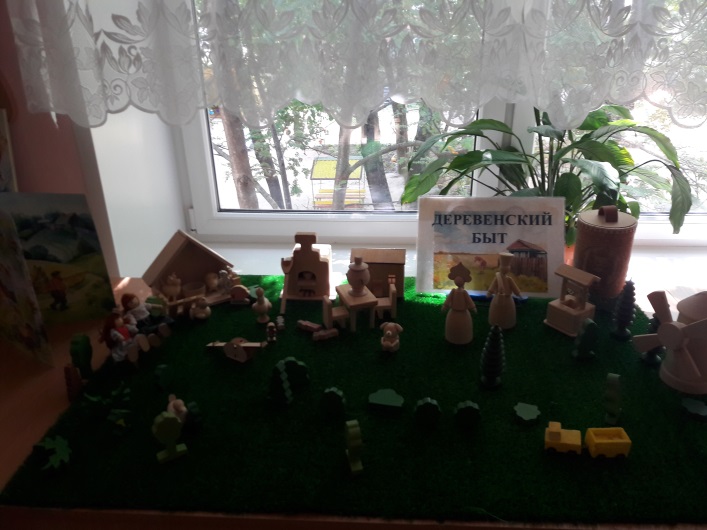 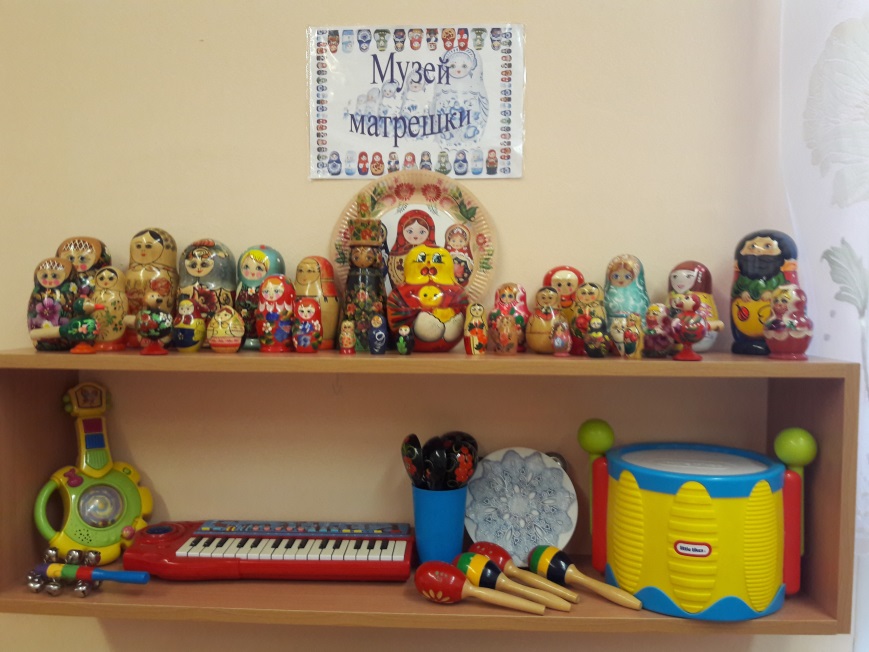 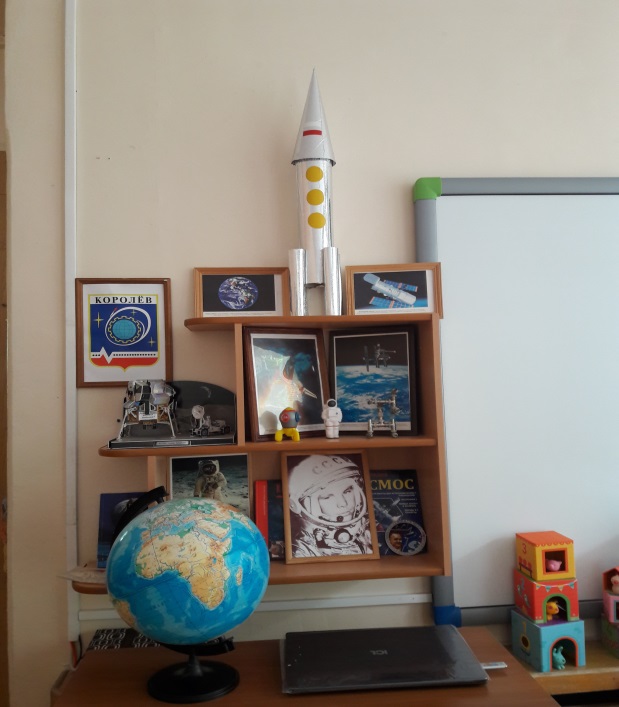 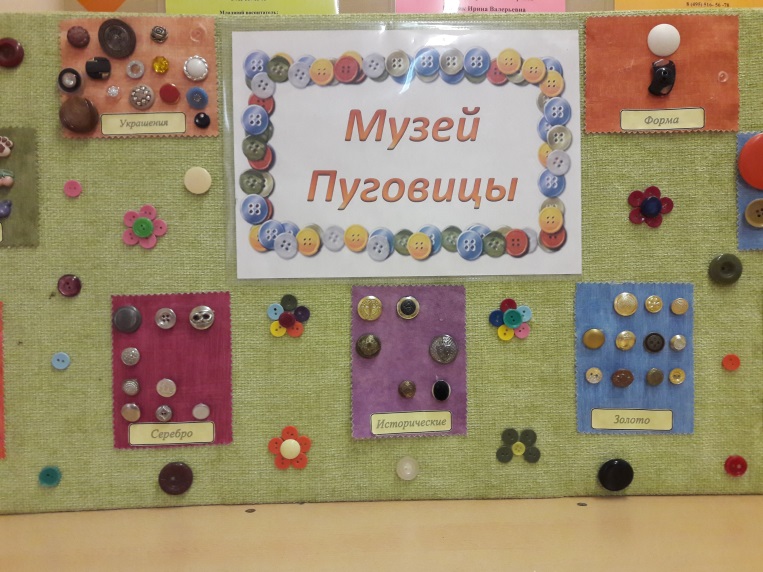 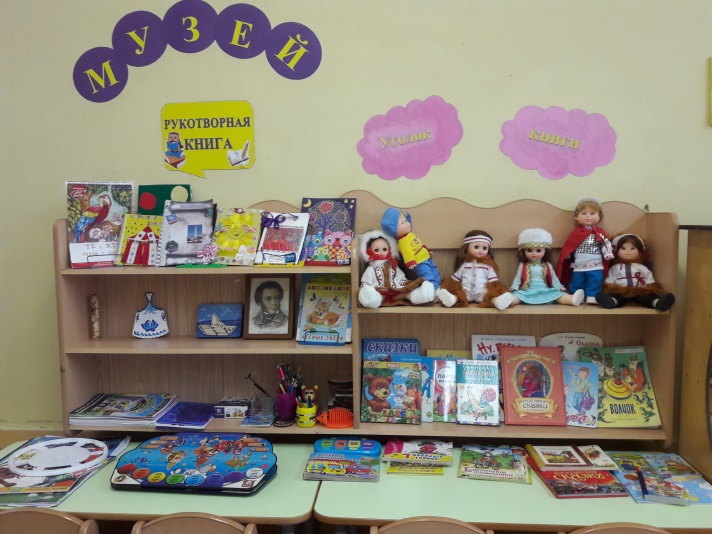 Уличное оформление
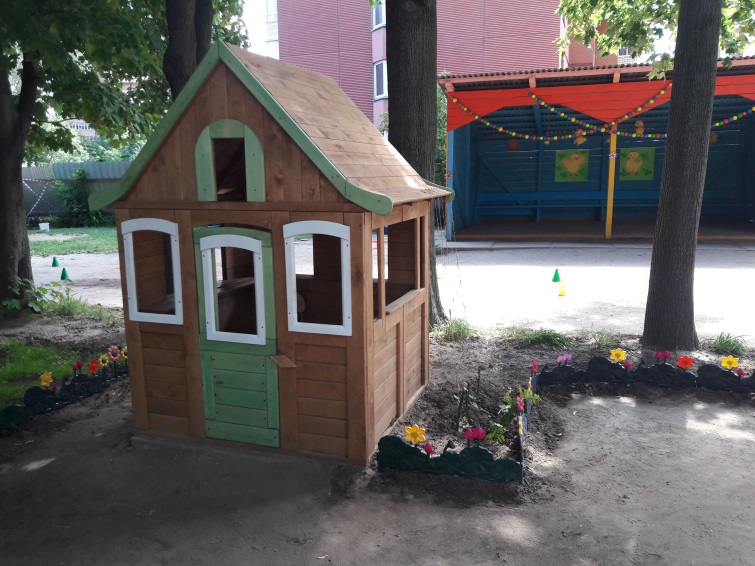 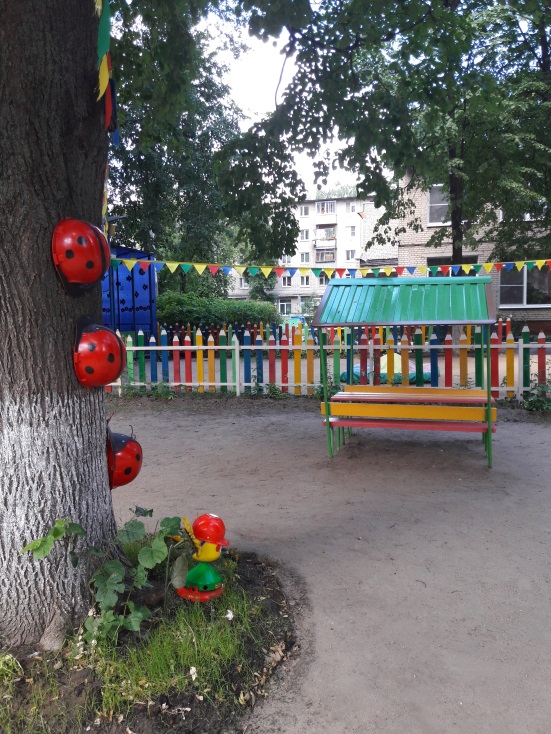 Огород и цветники
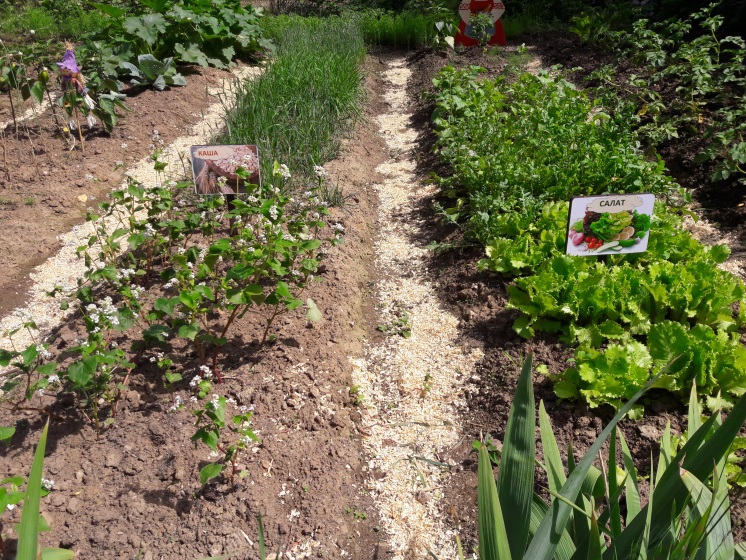 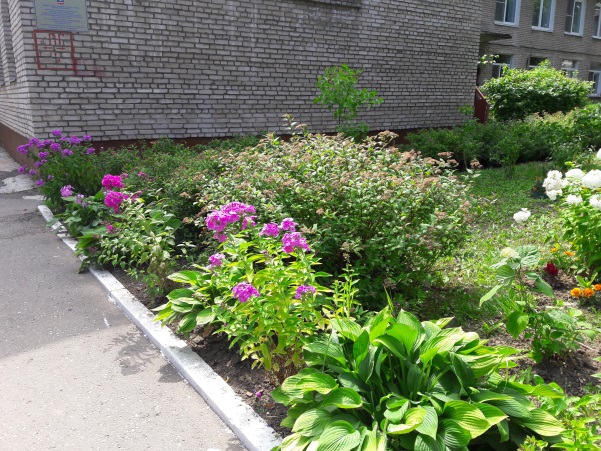 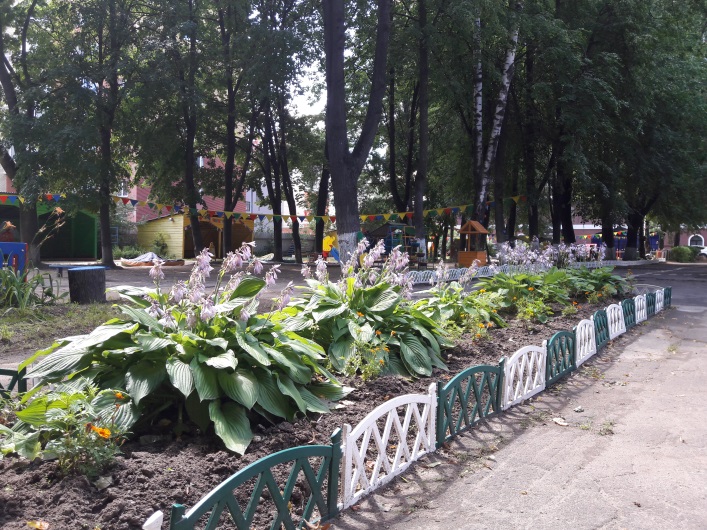 Доступность записи на получение консультации
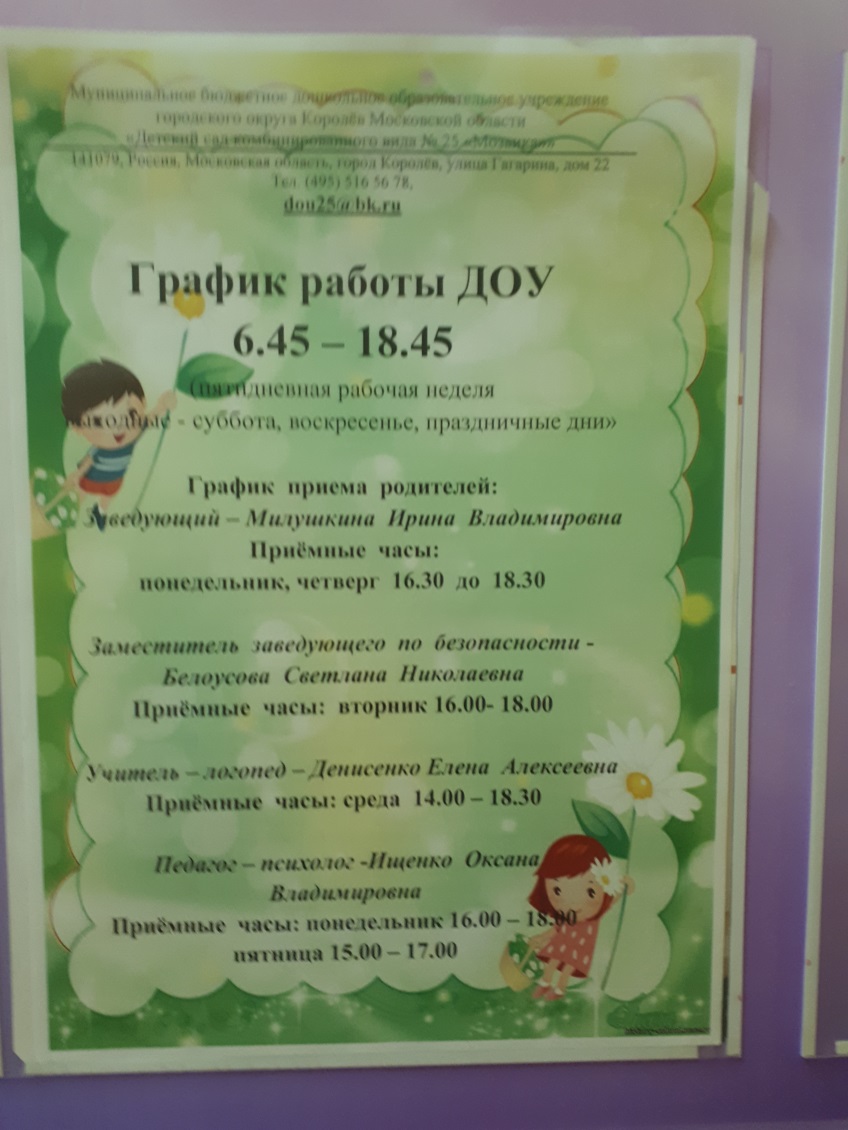 Кнопка тревожной сигнализации  (экстренного вызова полиции).
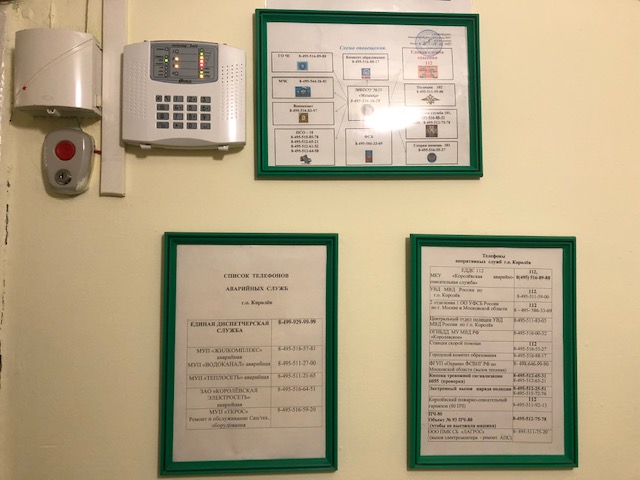 Автоматическая охранно-пожарная сигнализация с выводом сигнала на пульт пожарной част
Версия на сайте для слабовидящих
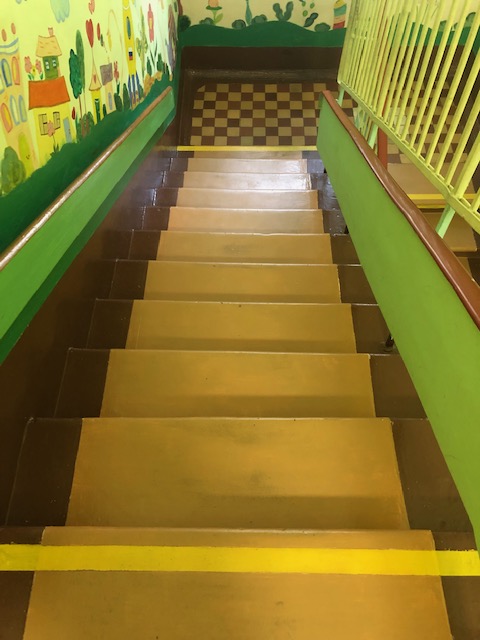 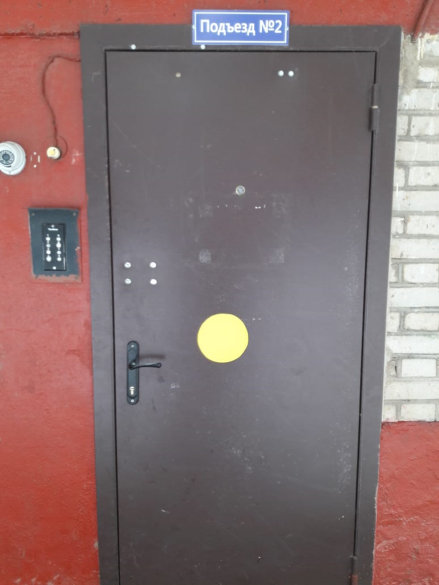